XVII-XVIII ғ. Қазақ тарихындағы қазақ хандығы.
Қысқаша жоспар:
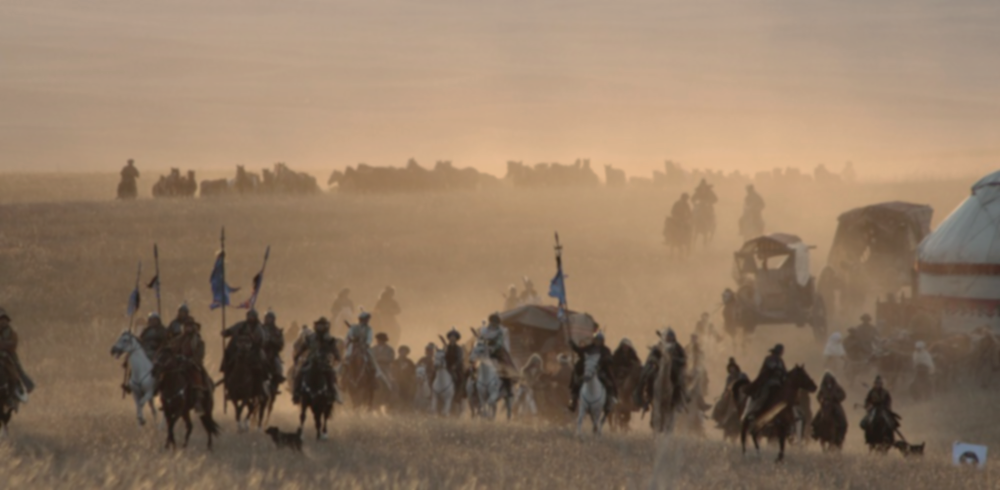 Билік еткен хандар
  Олардың қосқан үлесі
Мәдениеті
Халқы
Әсерін тигізген шайқастар
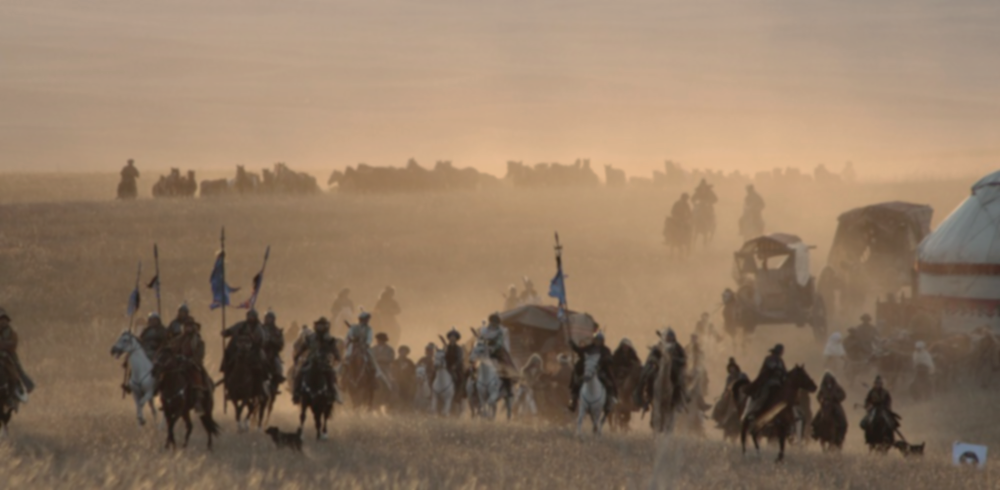 Осы аралықта маңызды ізін қалдырған хандар:
Жоңғар шапқыншылығы-ның дәуірі:
Өркендеу дәуірі:
     Ақназар хан
     Шығай хан
     Тәуекел хан
     Есім хан
Жәңгір хан
Тәуке хан
Қайып хан
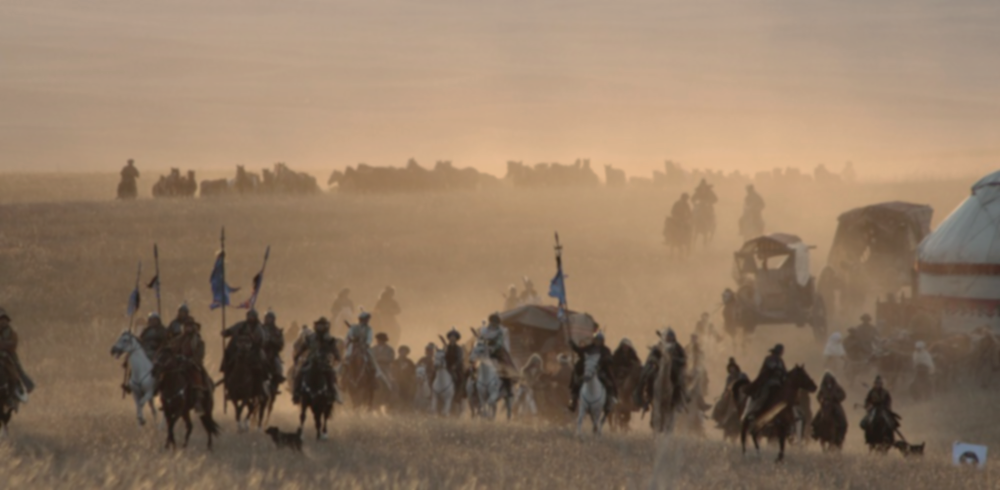 Ақназар хан 1537(1538)-1580ж:
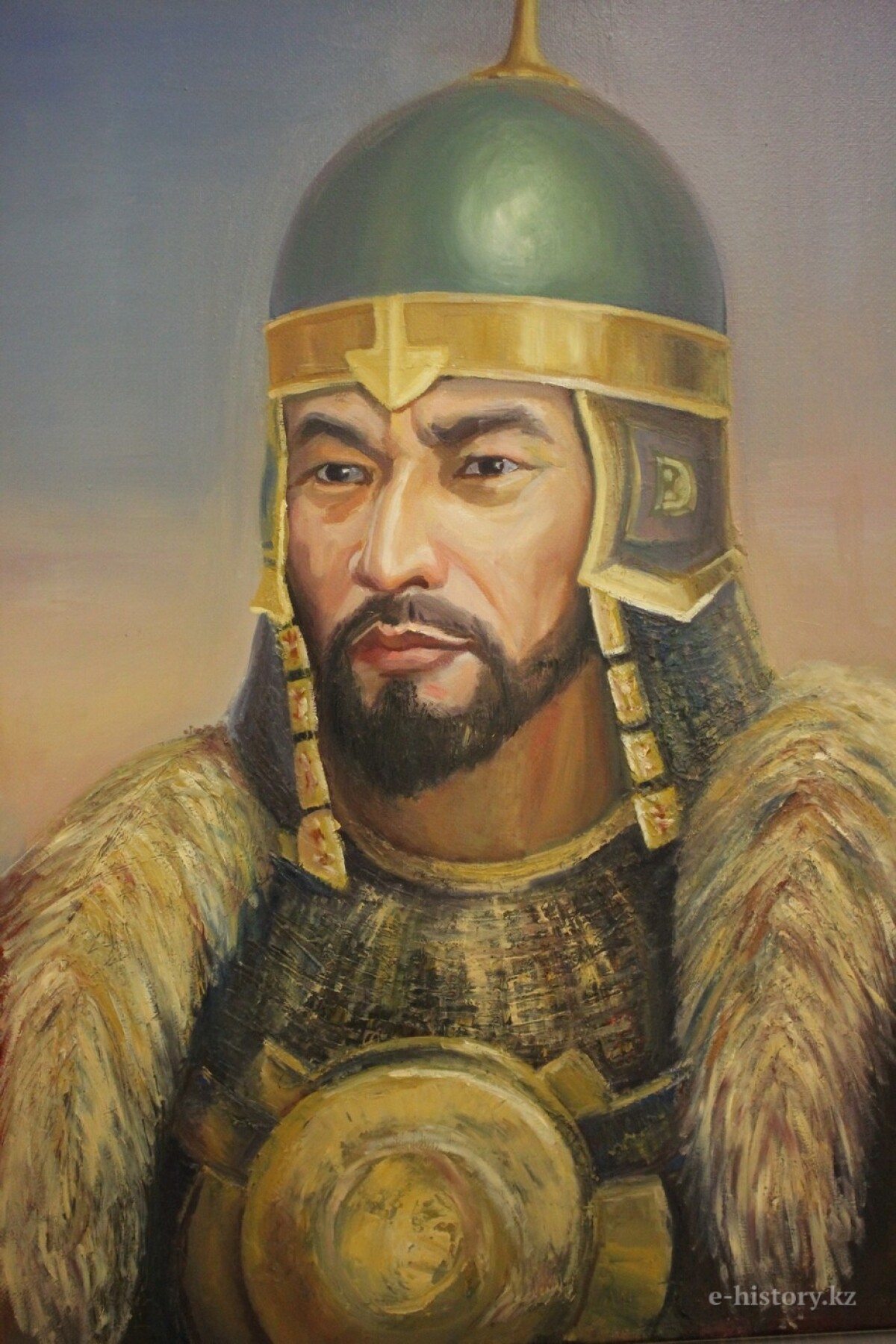 1523 жылы Тахир хан ноғайдардан біржолата жеңіліп,қазақ даласынын тастап, оңтүстік шығысқа кеткен соң,Қазақ хандығы үшке бөлініп,сыртқы жаулардан әркім өз білгенше қорғана бастады.Осындайда әкесі  атақты қасым ханның “қасқа жолын ұстанған” Ақназар хан тарих сахнасына шығады.
Жасөспірім жасқа жеткенде оның туған әпкесі Бұлдыр ханымды әкесі ноғай Ордасының солтүстік қанатын билейтін ноғайлардың бас биі Саид Ахмедтен кейінгі беделді тұлға,атақты Мұса бидің бәйбішесі Ханзададан туған Шейх Мамайға ұзатты.Ақназар хан әпкесімен бірге Ноғай ордасына барады.Осылайша Ақназар хан ноғалар арасында танымал болды.Қазақтар оны Ақназар деп атаса,ноғайлар оны Хақназар деп атайтын.Осылайша 1537 жылы Мамай ноғайлармен мырзалармен бірігіп,Қазақ хандығын шабулдан кейін жеңіп,өздері тәрбиелеген Хақназар ханды таққа отырғызады
Ноғай мырзалары 1540ж бастап қазақтардың ата жаулары өзбектермен құда-жекжаттық қатынастар орнатып,одақтас бола түсті.Сондықтан да Ақназар хан 1548-1549 жылдары өзбек хандары өзара соғысқанда Дінмұхаммед ханды қолдап,шайқастарға қатысып отыратын.Алайда Ақназар хан қазақ хандығын әкесі Қасым ханның кезіндегі құдіретіне жеткізуді ешқашан да естен шығарған емес.Сондықтан Ақназар хан 1557,1568 және 1570 жылдары ноғайларға шабул жасап оларды орыстарға қараған Астрахан жеріне шегіндіреді.Яғни билік соңында Ақназар ханның хандығы шығыста Ертістен Ембіге дейін,ал оңтүстікте Сыр бойынан башқұрттар аумағына дейін созылып жатты
Осылай Ақназар хан 1580 жылы тарих сахынасынан кетеді.
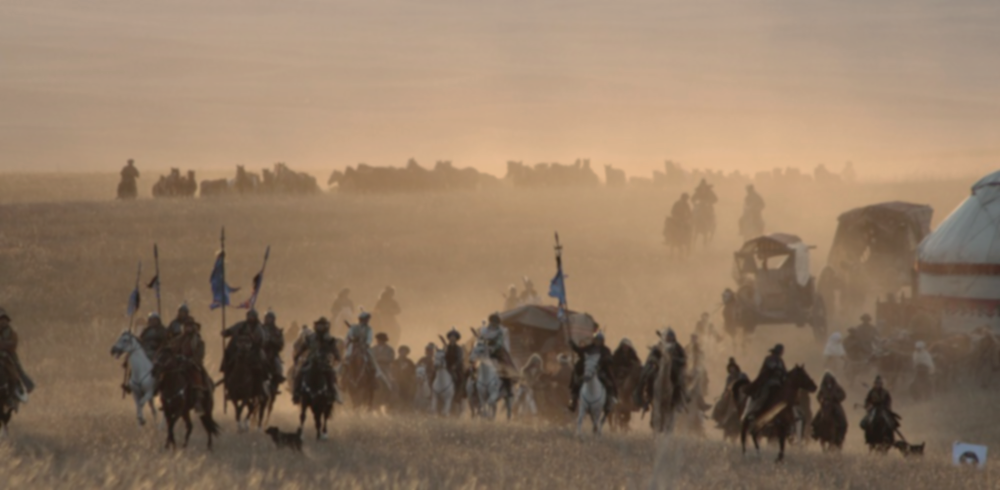 Тәуекел хан:
Тәуекел ханның есімі ортағасырлық мұсылман мәліметтерінде Таваккул-сұл­­тан, Тауке-хан, Таваккул-хан, Төкей хан деп кездессе, орыс дерек­терінде – Тевеккел-хан, Тевкель-царе­вич царь, Тевкель-царь деп жиі аталады. Тәуекел хан – Шығай ханның он шақ­ты ұлының ішіндегі үшіншісі. Тәуекел ханның тарихи болмысын шартты түрде сұлтандық және хан­дық кезең деп екіге бөлуге болады.
Тәуекел хан Дешті Қыпшақта жүріп, Мауе­­реннахрдағы жағдайды жіті бақы­лап отырады. Бұхара билеушісінің қатты күшеюіне байланысты ол бірте-бірте оның қарсыласына айнала бастайды. 1586 жылы ол II Абдаллах ханның оңтүстік өңірлерде жүргенін пайдаланып, Бұхара би­леушісінің солтүстіктегі шекарасына жақындайды да, Түркістанды, Таш­кентті, тіпті Самарқанды басып алуға ниеті бар екенін жасырмайды. Таш­кент­тіктер азғантай ғана әскерімен қа­­зақ­­тарға қарсы шығып, Шарапхана ма­ңында кездеседі. Ұрыс барысында қазақ әскерлері қарсыласын тас-тал­қан етіп жеңеді. Бұл хабар тез арада Самар­қанға жетеді. Ондағы II Абдаллах ханның бауыры Ибадулла сұлтан бүкіл аймақтан әскер жиып, шұғыл түрде Ташкент маңына келеді. Тәуекел хан бұл кезде Сайрам түбінде болатын. Қарсыласының іс-әрекетінен хабардар болған Тәуекел хан ашық ұрысқа шықпай, далалы ай­маққа шегініп кетеді.
Оның басты мақсаты Абдаллахқа қарсы шығу.Сыр бойындағы және Мәуереннахрдағы қалаларды қазақтарға қайтаруға көздеп жүрген Тәуекелге мұдай мүмкіндік 1597ж беріледі.Нәтижесінде Тәуекел жеңіп Ташкент басып алады ал Абдолла Самарқанға келген кезде 1598ж аурудан қайтыс болады.
Аяғында Тәуекел Бұхарадағы шайқаста ауыр жараланып,әскерімен Тәшкентке шегініп көп кешікпей көзді 1598ж жұмады.
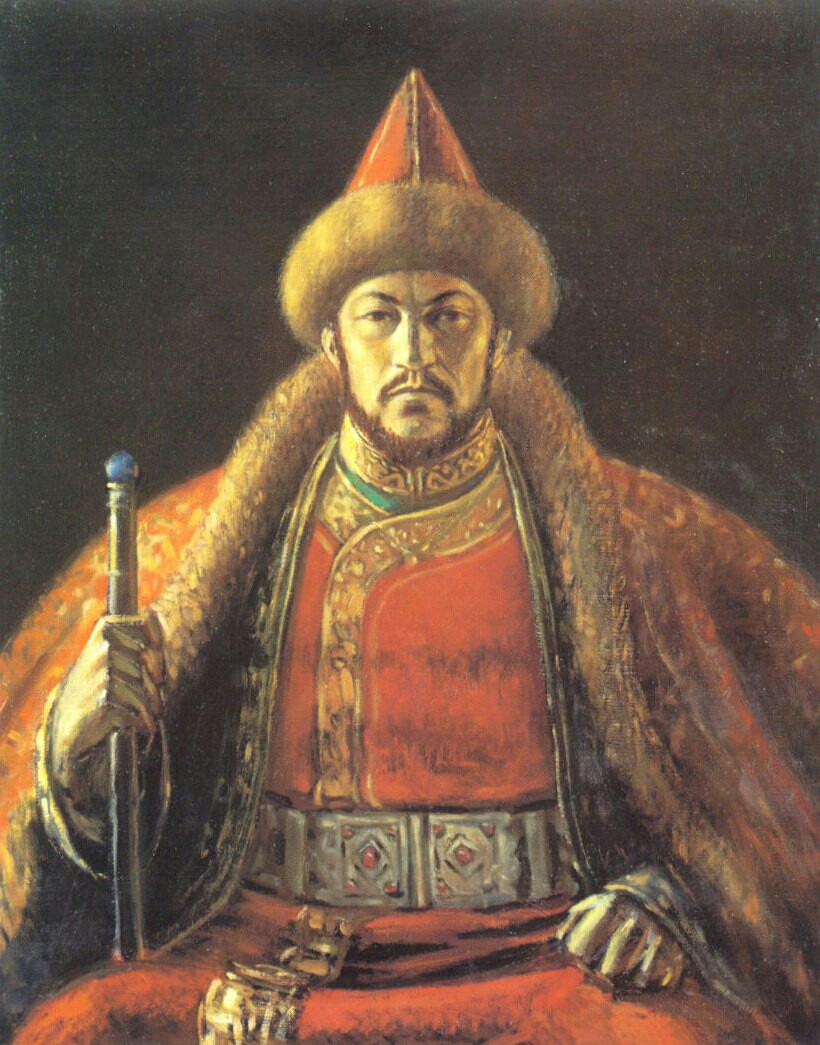 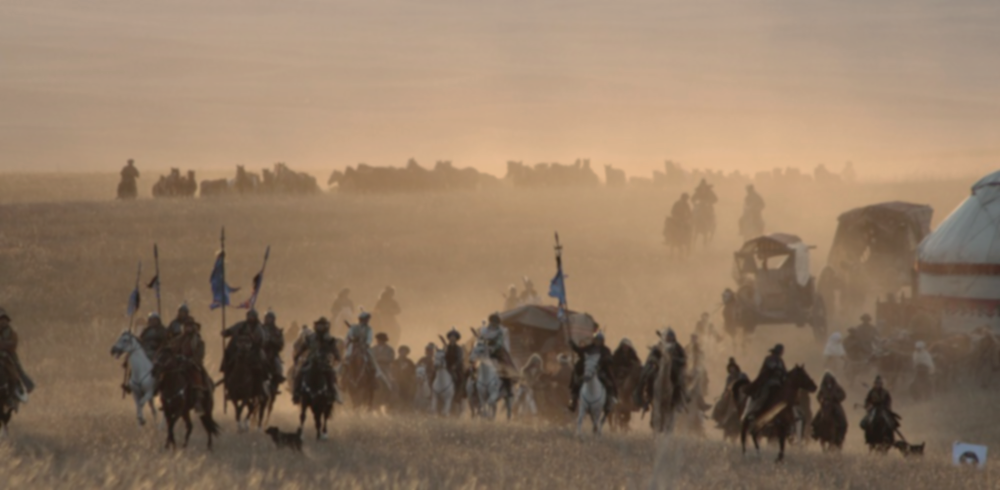 Жәңгір хан
Жәңгір хан (1801-1845) - Бөкей Ордасының соңғы ханы, Әбілхайыр ханның шөбересі, Нұралы ханның немересі, Бөкей ханның ұлы. Генерал-майор, Шын аты - Жиһангер. Жәңгір хан билік еткен тұста Бөкей ордасында 1832 жылы сауда жәрмеңкесі (хан жәрмеңкесі) ұйымдастырылып, дәрігерлік бөлімше, 1938 жылы дәріхана, мұрағат ашылып, хандықтың алғашқы картасы жасалынды. Жәңгірдің басқаруымен Бөкей ордасында қазақтың шеберлері жасаған аса құнды әскери қару-жарақтар сақталатын мұражай құрылған.
1841 жылы Ордада Жәңгір хан өз қаражатына жоғары мектеп ашып, М.Бабажанов, М.Бекмұхамедов, К.Шығаев, тағы басқалар білім алған. Сол жылы Жәңгір Бөкейұлы Қазан университеті жанындағы ғылыми кеңеске құрметті мүше болып сайланып, 1843 жылы генерал-майор атағын алады. Жәңгір хан асыл тұқымды жылқыларды өсірумен айналысқан. Ол қазақ шежіресін жинаумен, халықтың әдеби шығармаларымен шұғылданып, өзі де көптеген эпикалық туындылар жазған. 1844 жылы қазанда Жәңгірдің «Мұхтасар әл-фикғайат» атты еңбегі жарық көрген. Жәңгір хан екі мемлекет субъектілері арасындағы экономикалық қатынастарға бірқатар өзгерістер енгізді. Ол отырықшы өмірді жақтады, сондықтан да бұл процестің өріс алуы үшін жерге жеке меншікті енгізген. Ол салық жинауды күшейту бағытында да бірқатар істер атқарды.
1845 жылы көз жұмады.
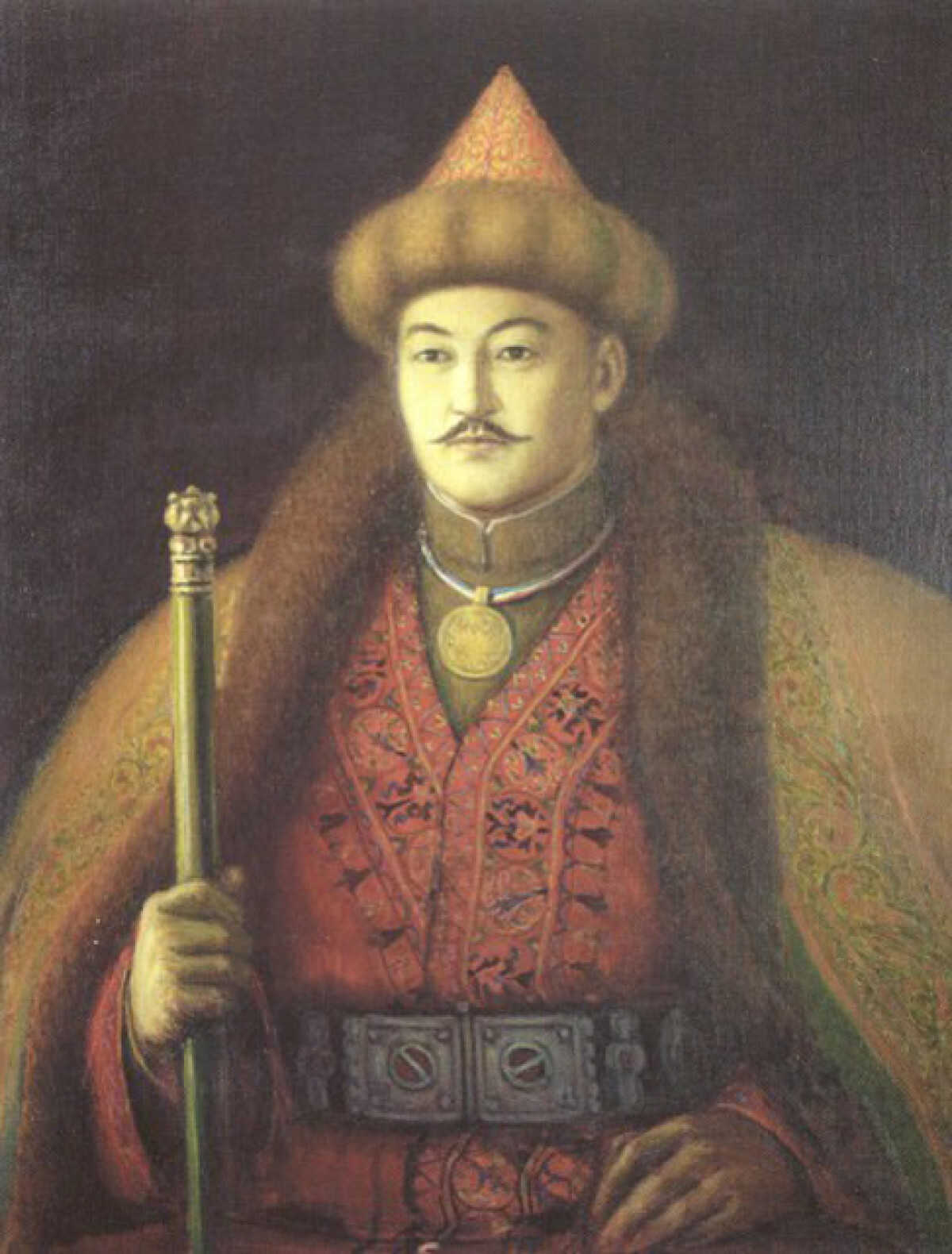 Мәдениеті:
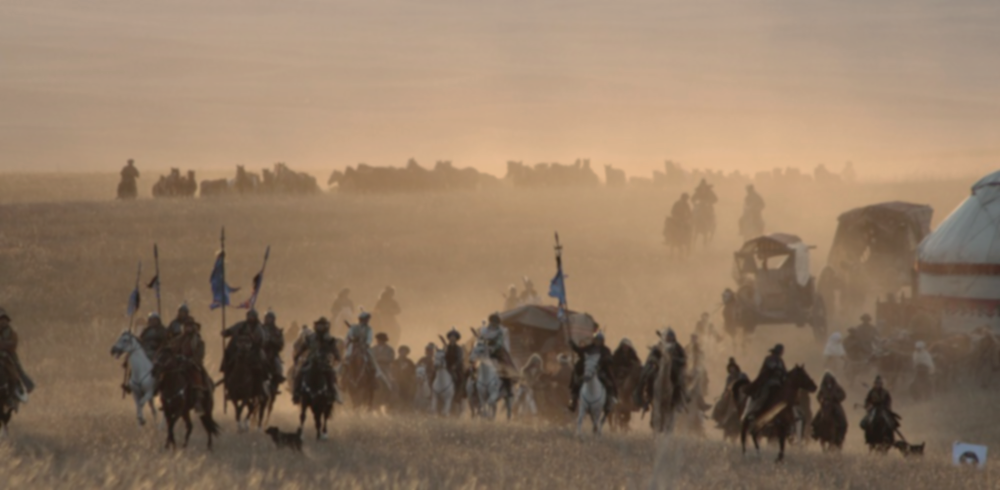 16-18 ғғ. Қазақ халқының өзіндік ерекше мәдениеті өркен жайды. Қазақтардың үйлер салу, оның жасауы мен салт-дәстүрлері, көркем-өнерлік кәсібі және халық ауыз әдебиеті меншығармашылығы түріндегі мәдениеті өмірге сіңіп, орнықты.Оларда Қазақстан жерінде мекендеген бұрынгы тайпалар менхалықтардың мәдениет байлықтары табиғи түрде түсінікпен қабылданылды. Сығанақ пен Сауранның, Ясы мен Отырардың архитектуралық комплекстері, Жәнібек пен Қасымның Сарайшықтағы, Қазанғаптың Ұлытау ауданындағы кесенелері, Маңғыстаудағы, Сырдария алқаптарындағы және Қаратау қойнауларындағы мазарлар өзіндік сәулет-сипатымен, архитектуралық формаларының жинақылық әрі айқындылығымен ерекшеленді.
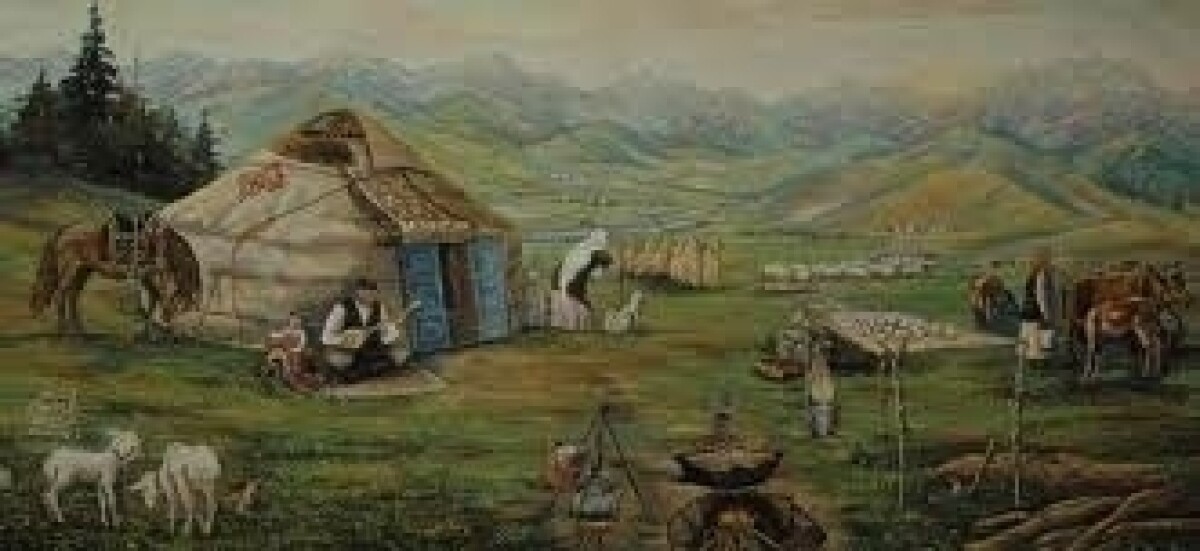 ХV-ХVІІ ғасырлардағы қазақ қалалары моңғол шапқыншылығынан кейін қалалық тіршілігінен үзіліп қалған болатын. Шындығында да моңғол шапқыншылығы кезінде Жетісудағы Іле мен Талас өңіріндегі қалалардың дамуына алапат зиянын тигізген еді. Бірақ Сырдария мен Қаратау бойындағы қалалардың тағдыры бұған қарағанда өзгеше сипат алды. ХІІІ ғасырдың басында өртенген, тоналған бұл қалалар ХІІІ ғасырдың аяғында және XIV ғасырда қайта қалпына келтіріліп, қолөнер мен сауданың маңызды орталығына айналды. Ал XVІ- XVІІ ғасырларда қазақ хандарының ордасы болды. Сыр бойы калалары үшін Қазақ хандары өте қажырлы қайрат жұмсады. Ең алғаш Қазақ хандығының құрамына қосылған Сырдария жағасындағы - Созақ және Сауран қалалары болды. XV ғасырдың соңында Сығанақ пен Түркістан аймағының солтүстік бөлігі Қазақ хандығының иелігінде қалды. Сығанақ қаласы қазіргі Қызылорда облысы, Жаңақорған ауданы, Төменарық ауылынан солтүстікке қарай 20 шақырым жерде орналасқан. Қазіргі кезде қаланың орны - Сунақ-Ата қалашығы. XV-XVI ғасырларда Сығанақ қаласы Сыр өңірі немесе Дарияның жағалауындағы қалалары ішіндегі саяси-әкімшілік, сауда-айырбас, орталықтары ретінде ең ірі қаланың бірі болып саналады.
Саясаты:
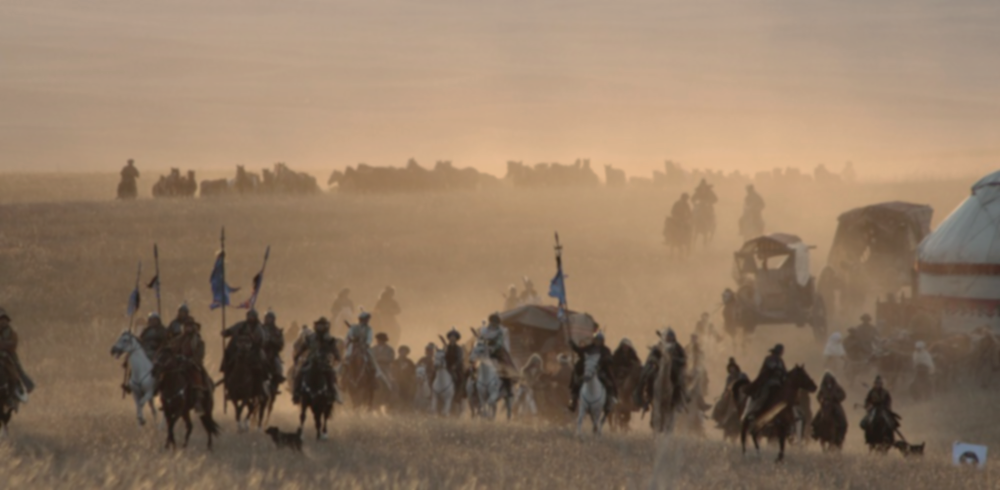 1730 жылғы 30 қазанда орыс тілінде жазылған бір ресми құжаттың қысқаша мазмұны  саяси жағдайды былайша көрсетеді: «…40 мың түтіннен тұратын қазақтарды Әбілқайыр хан  басқарады, тағы да Барақ және Әбілмәмбет деген екі ханы бар. Олар Ұлытау мен Кіші тауды, Сыр, Сарысу және Торғай өзендерін, Қарақұм далаларын баш­құрттардан бір айлық жерде көшіп-қонып жүреді. Қазақтардың тағы мынадай қалалары бар: 1. Басты қаласы – Ташкент, оның билеушісі Жолбарыс хан, 2.Түркістан, онда Сәмеке хан отыр, 3. Сайрам, онда Көшек хан билік құрады…».
Көріп отырғанымыздай, Тәу­ке ханнан кейінгі 10-15 жыл ішін­дегі ішкі саяси жағдай өте күр­делі болып тұрды. Аталған алты ханның екеуі Әбілқайыр мен Жолбарыс хан Қазақ хандығының негізін қалаушылардың бірі Жә­ні­бек ханның Ұзақ (Өсек) атты ұлы­ның ұрпақтары болса, қалған төртеуі Жәнібек ханның Жәдік атты ұлынан туған Шығай хан­ның ұрпақтары еді. Оның ішінде Барақ пен Көшек хандар Ондан сұлтаннан, ал Сәмеке мен Әбіл­мәмбет хандар Тәуке ханның ұлы мен немересі болатын.
XVIII ғасырдың екінші жарты­сында қазақ қоғамындағы саяси бытыраңқылық одан әрі өрши түседі. Кіші жүз аумағында Әбіл­қайыр ханның ұлдары Нұрәлі хан мен Айшуақ сұлтан, Орта жүз аумағында Сәмеке хан ұлдары Есім хан мен Сейіт хандар, Әбілмәмбет ханның ұлдары Әбілпейіз, Тәуке, Болат хандар, Барақ ханның ұлда­ры Бөкей, Дайыр сұлтандар және тағы басқа билеуші әулет өкілдерінің ұрпақтары әр аймақ­тарда жекелеген ру-тайпалардың билеушілері бо­лып, өздерін дер­бес ұстайды. Мұ­ның бәрі XVIII ғасырдағы қалып­тасқан саяси жағ­дайдың нақты  көрінісі болды.
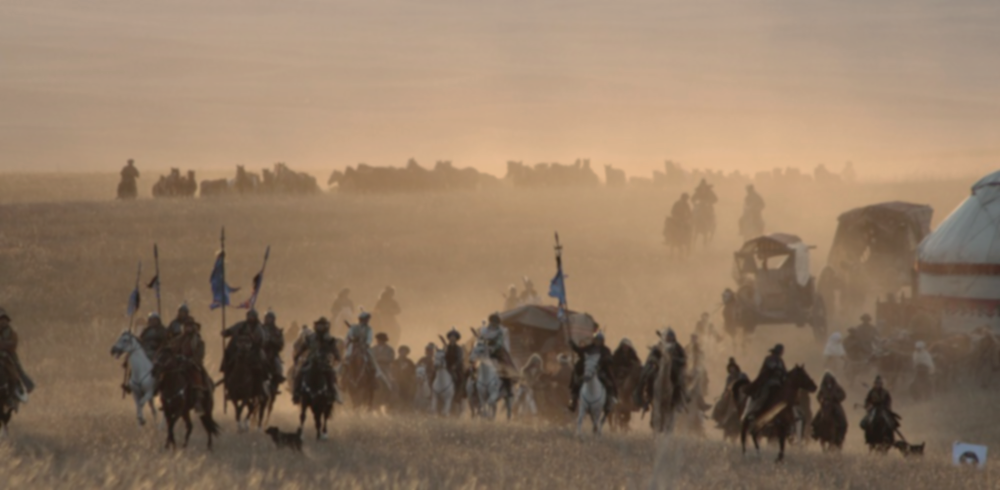 Біздің тарихымызда із қалдырған:
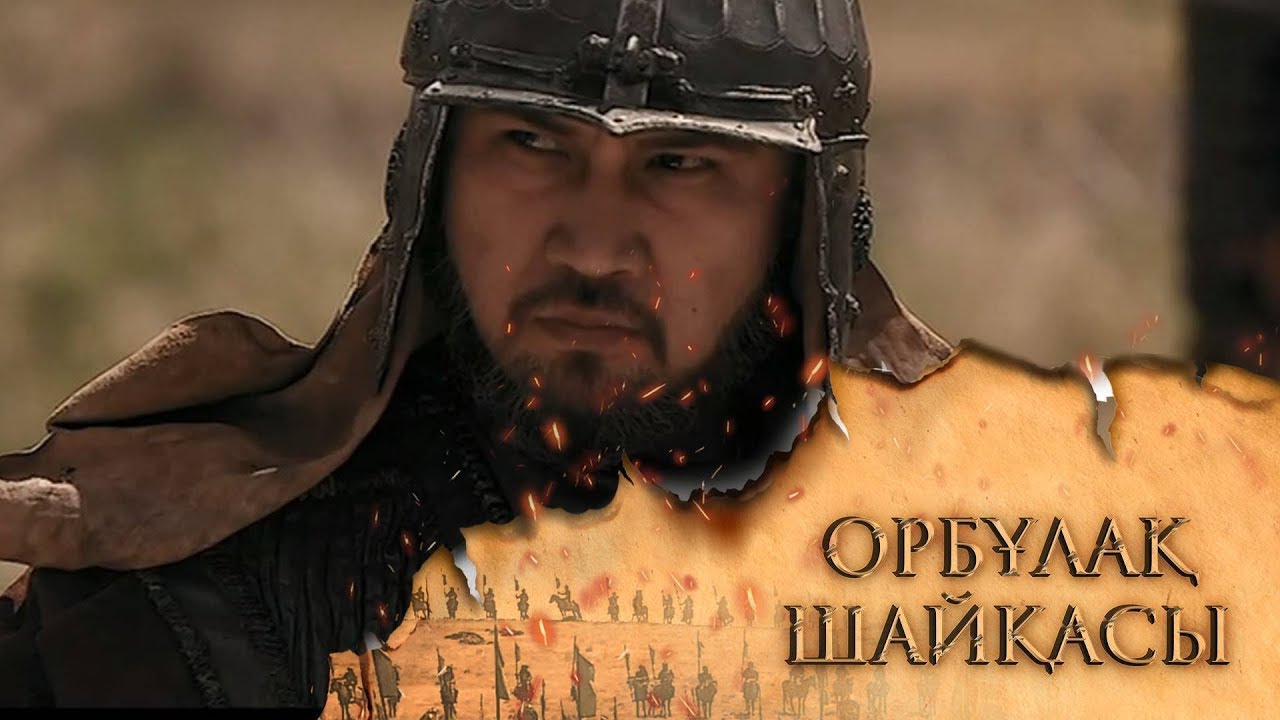 Орбұлақ шайқасы:
 1643-1647ж қазак-жоңғар соғысы басталды. Соғысқа бүған дейін жоңғар феодалдары  мен Батур қонтайшы кесірінен болған   оқиғалар алғышарт болды.1643ж. Батур қонтайшы екі рудың:алай қырғыздар мен тоқмақтардың жерін тартып алды.
Батур қонтайшының шайқас ашқан мақсаты-Жетісудің шүйгінді жайылымдарын басып алу.Нәтижесінде Сайрам-Нұр көлінің маңында тау жотасынан жасырын жылыстап,бірден Іле өзенінің бойымен оңтүстік аймақтағы қазақ қонысын уксіп өтіп,Жетісуге бой тасалап кіру керек деп шешті
Түркістандағы қазақ хандарының ордасы хабардар еді.Бұл шайқасты Жәңгір сұлтанға табыстайды.
Нәтижесінде Жоңғарлар кері жегініп,жазық алаңда айқасудың ұтымды сәтін іздеді.
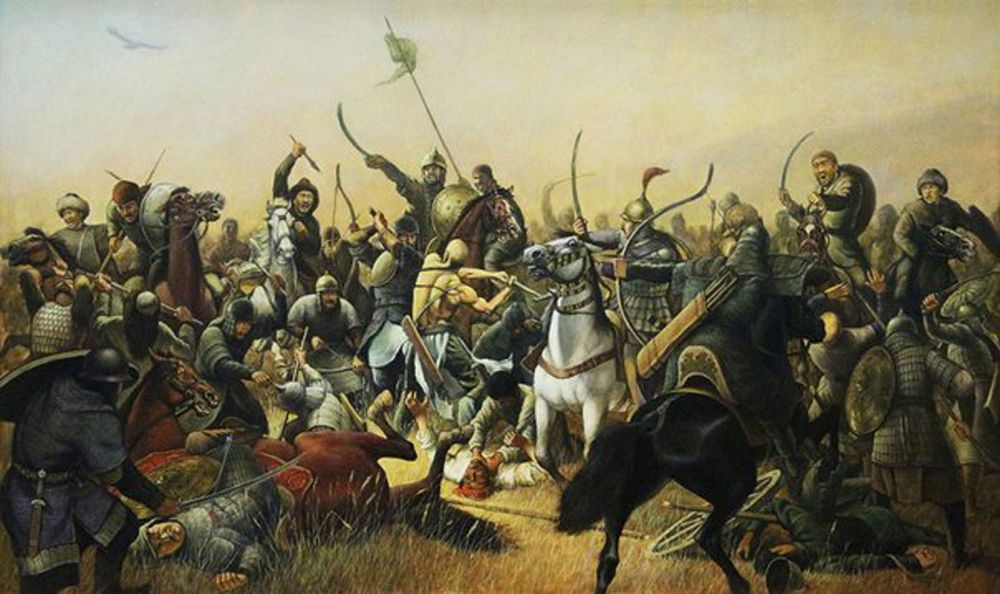 Ұлт бірлігі
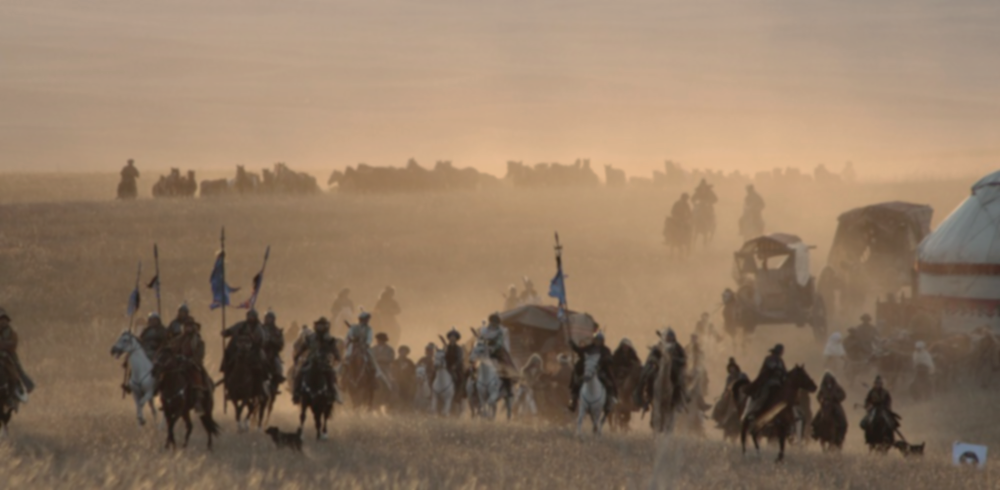 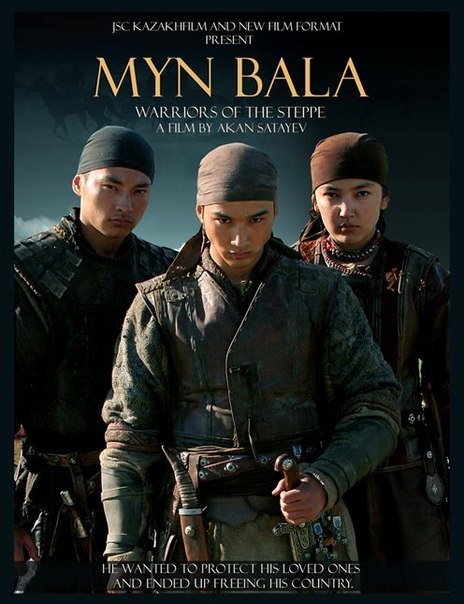 Аңырақай шайқасы:
Қазақ халқының жоңғар басқыншылығына қарсы соғысы (1723-1730ж) жеңіспен аяқталған кезде Аңырақай шайқасы маңызды рөл атқарды.Бұған халық ауыз әдебиеті, ХХ ғ. 20-30 жж. атақты қазақ зерттеушісі М.Тынышбаевтің еңбектері мен басқа да дереккөздер дәлел.
Қазақ жасақтарының жоңғарлардан артықшылығы болды.Қазақ жасақтарының оңтүстіктен шайқас өтетін орынға баратын жолында,ұрыс даласына аз ғана жетпейтін жердегі Іле өзенінің алабында тоғайлы орман орналасты.Бұл араның жер оты жақсы әрі ерте шығатын,суы да жеткіліеті еді.Тоғайлы орман түрлі рулардың салт атты жасақатрын мейлінше жасарын шоғырландыруға мүмкіндік берді.Тап осы себептен шайқас Хан-Тауының етегінде-ұрыс даласының солстүстік жағында басталды.Қазақ әскеріне халық жиынында бас әскербасы болып сайланған Әбілхайыр хан қолбасшылық жасады.Шайқасқа Қаратау мен Мугоджар тауының баурайындағы және Ұлытау бөктеріндегі Бұланты-Білеуті маңында соғысқан сарбаздар қатысты.Жасақтың қатарында Төле би мен Қойгелді батыр болды.
Әскери тактиканың сәттілік әкелетін тгтқиылдан бас салу элементіне үлкен мән берілді.Жекелеген жүздік және мыңдық жасақтардың қимылы бір стратегиялық мақсатқа біріктірілді.Әрбір ірі әскери бөлімшенің өз туы,яғни әскери рәмізі болды.Аңырақай шайқасының маңыздылығы сол қазақ халқын зор қайғыға батырған жоңғарлар толық талқандалды.Қазақ жауынгерлері бір ай бойына ұсақ шапқыншылықтармен жауды титықтатты.Аңырақай шайқасы-қазақ жасақтарының шығыс және солтүстік бағыттардағы шабуылының бір бөлігі.Жасаштардың бірі-Сарысу мен Ұлытау арқылы солстүстікке,екіншісі-Талас пен Шу өзендірінің алаптарымен шығысқа бет алды.
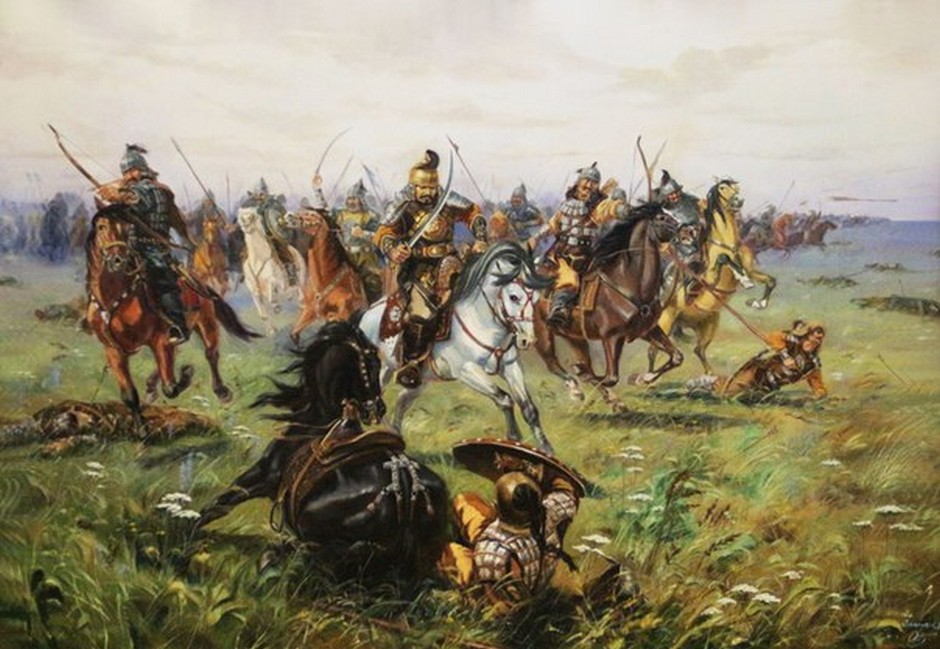 Қолданылған сілтемелер/дерек көздері:
Қазақстан ұлттық энциклопедиясы, 3 том, Тарихи тұлғалар» кітабы.

Б.Кәрібаев,(2020,11 наурыз). “Тарихи шолығу”
   https://egemen.kz/article/223816-zhanhgir-khan

Т.Омарбеков,(2015) “Ұлы даланың дара тұлғалары” 69-85 б.

К.М Байпақов & А.Ж.Барақбаев,(2013) “Көшпенділердің ұлы шайқастары” 162-178 б.